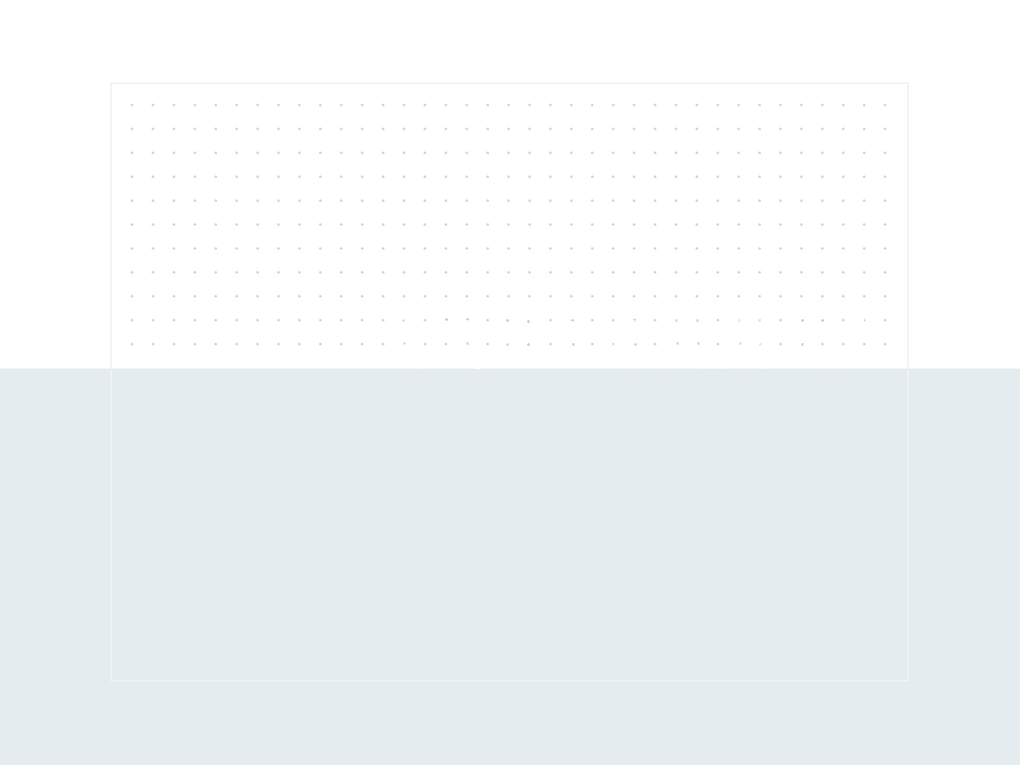 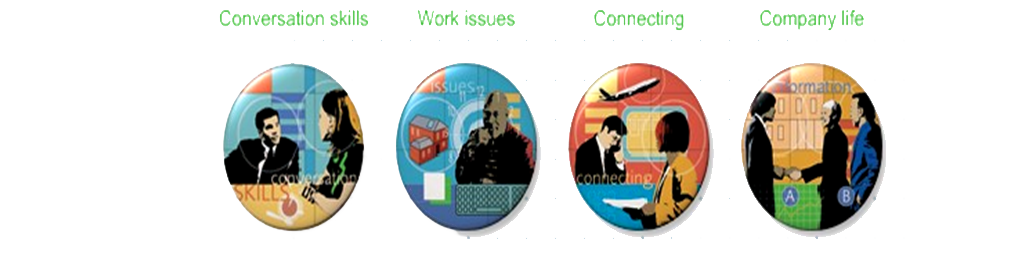 Working from home
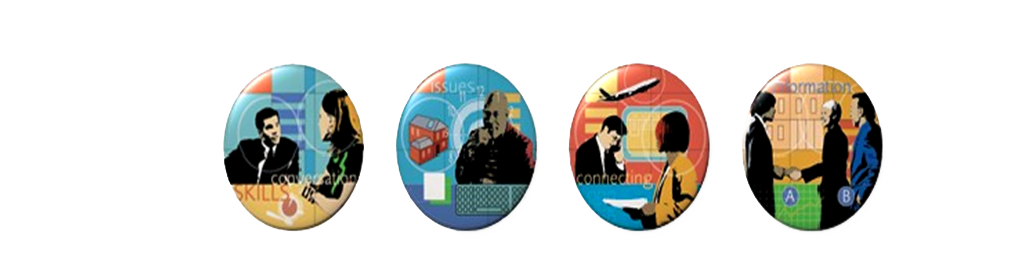 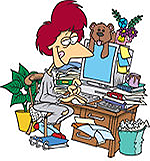 Working from home can have many advantages:

-freedom

save on start up costs, as you do not need premises 

save time that would be spent on looking for suitable property 

arrange work around family commitments 

get help from family, eg they may help you with filing or general administration tasks

save on time and money spent travelling to work 

-avoid noise and distractions of the workplace 
-a healthier lifestyle
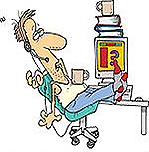 However, there are disadvantages from home working, too: 

-separating home and work life 

-the initial expense of setting up

-domestic distractions and interruptions

-isolation/loneliness - no colleagues 

-lack of supervision
-motivation
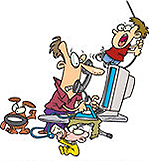 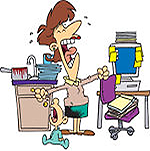 Conditional sentences type II
Like a first conditional, a second conditional sentence consists of two clauses:
If the "if" clause comes first, a comma is usually used. If the "if" clause comes 
second, there is no need for a comma:
We use different verb forms in each part of a second conditional:
Using the second conditional
if + Simple Past, main clause (would + Infinitive)
The second conditional is used to talk about things which are unreal 
(not true or not possible) in the present or the future – 
things which don't or won't happen:
Were instead of Was
In IF Clauses Type II, we usually use were – even if the pronoun is I, he, she or it –.
Example: If I were you, I would not do this.
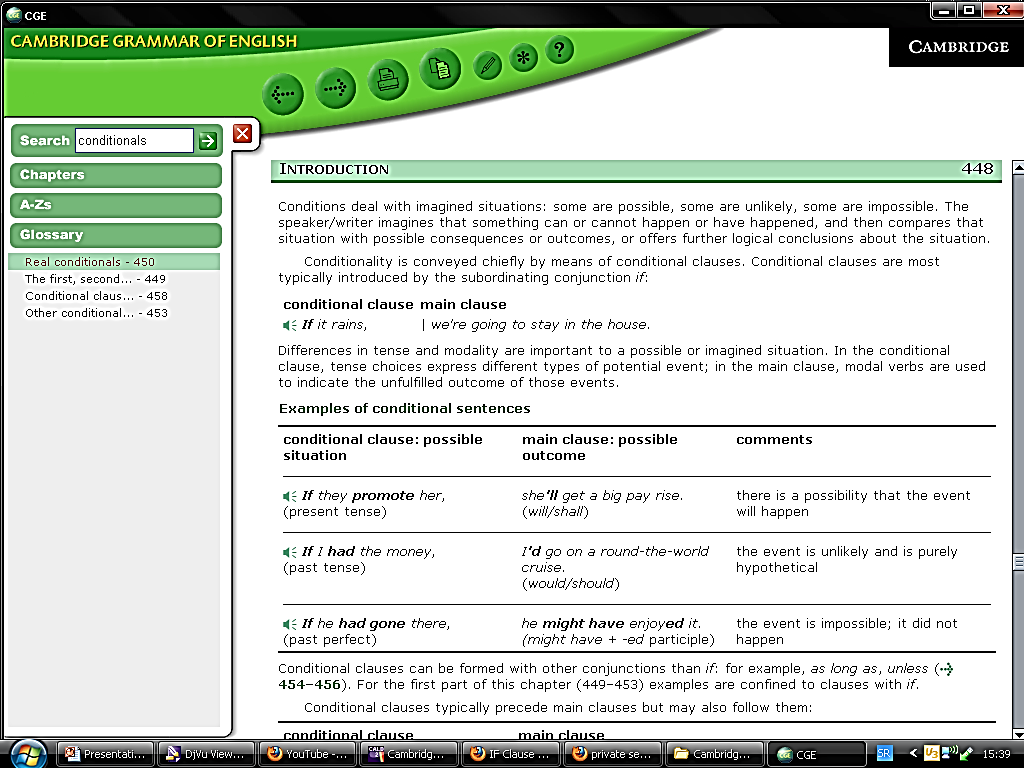